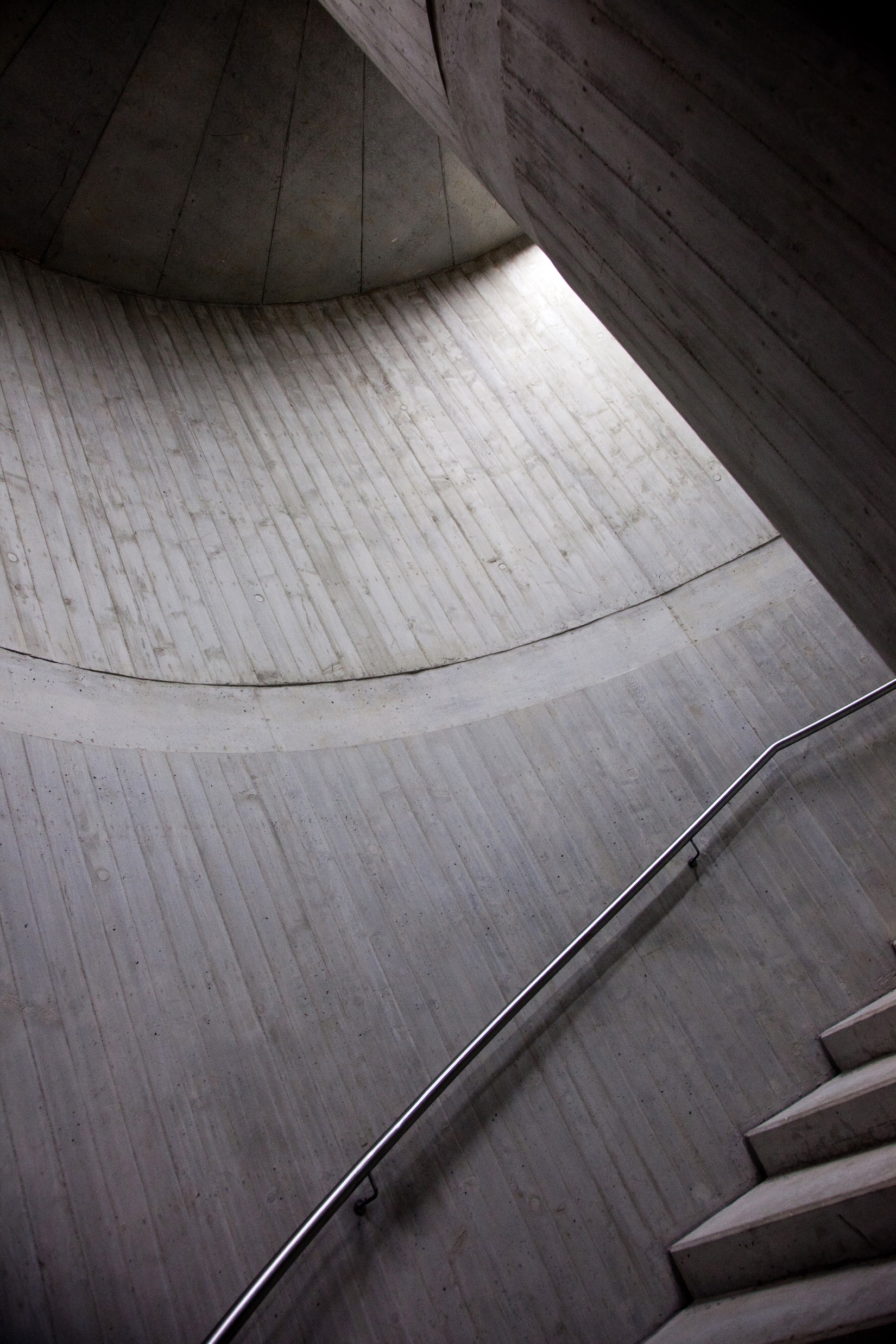 Složení betonu
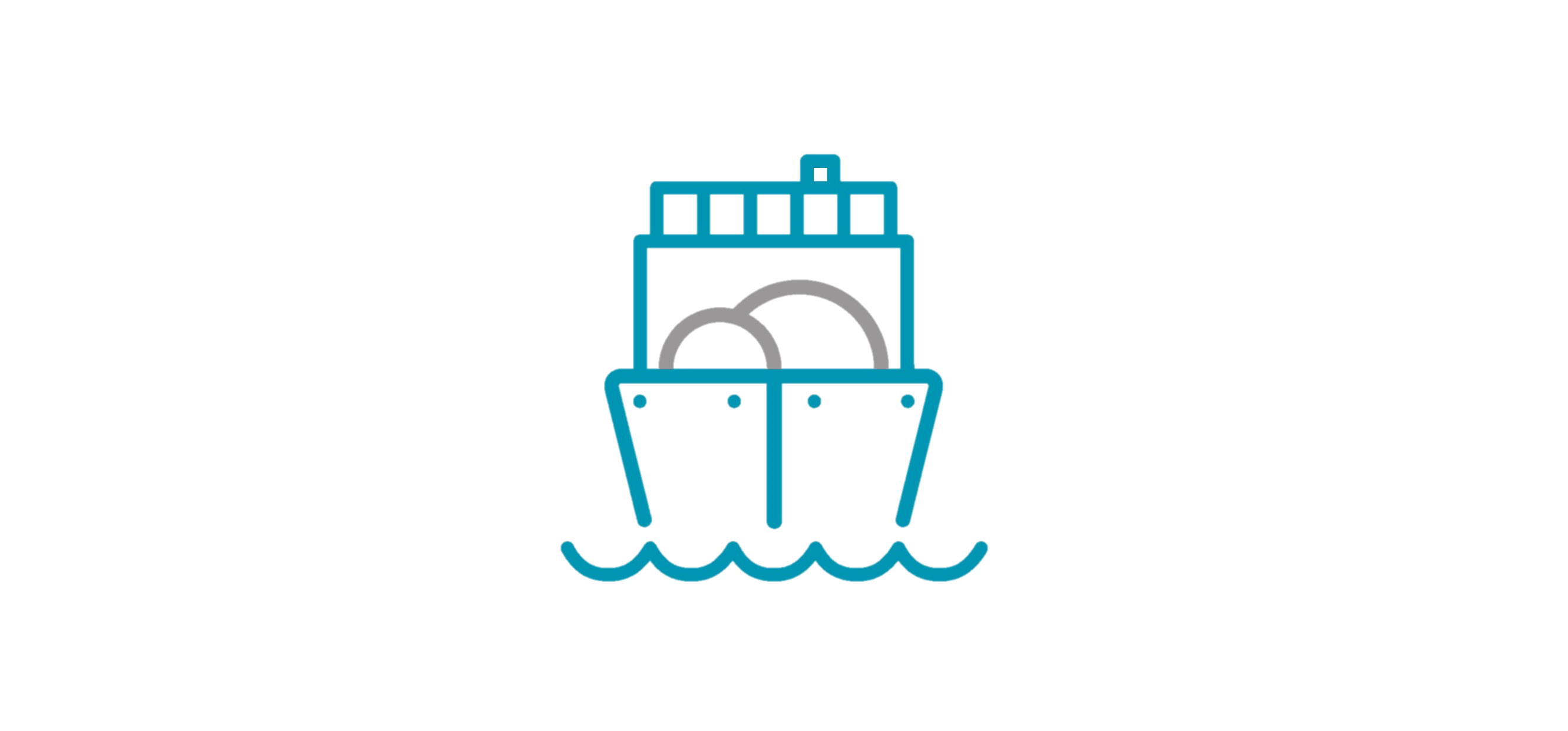 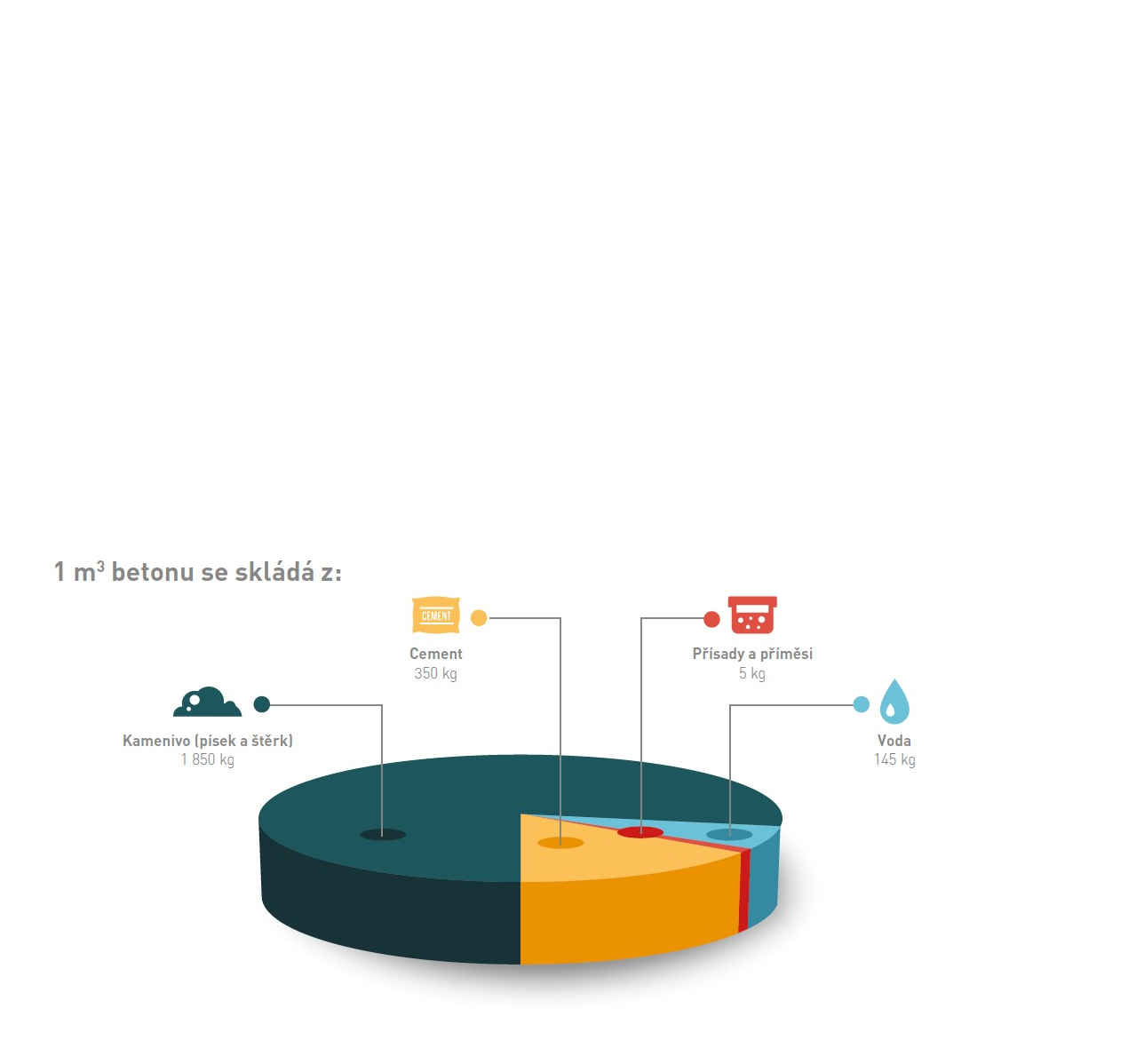 02.04.2024
1
Zásobování kamenivem
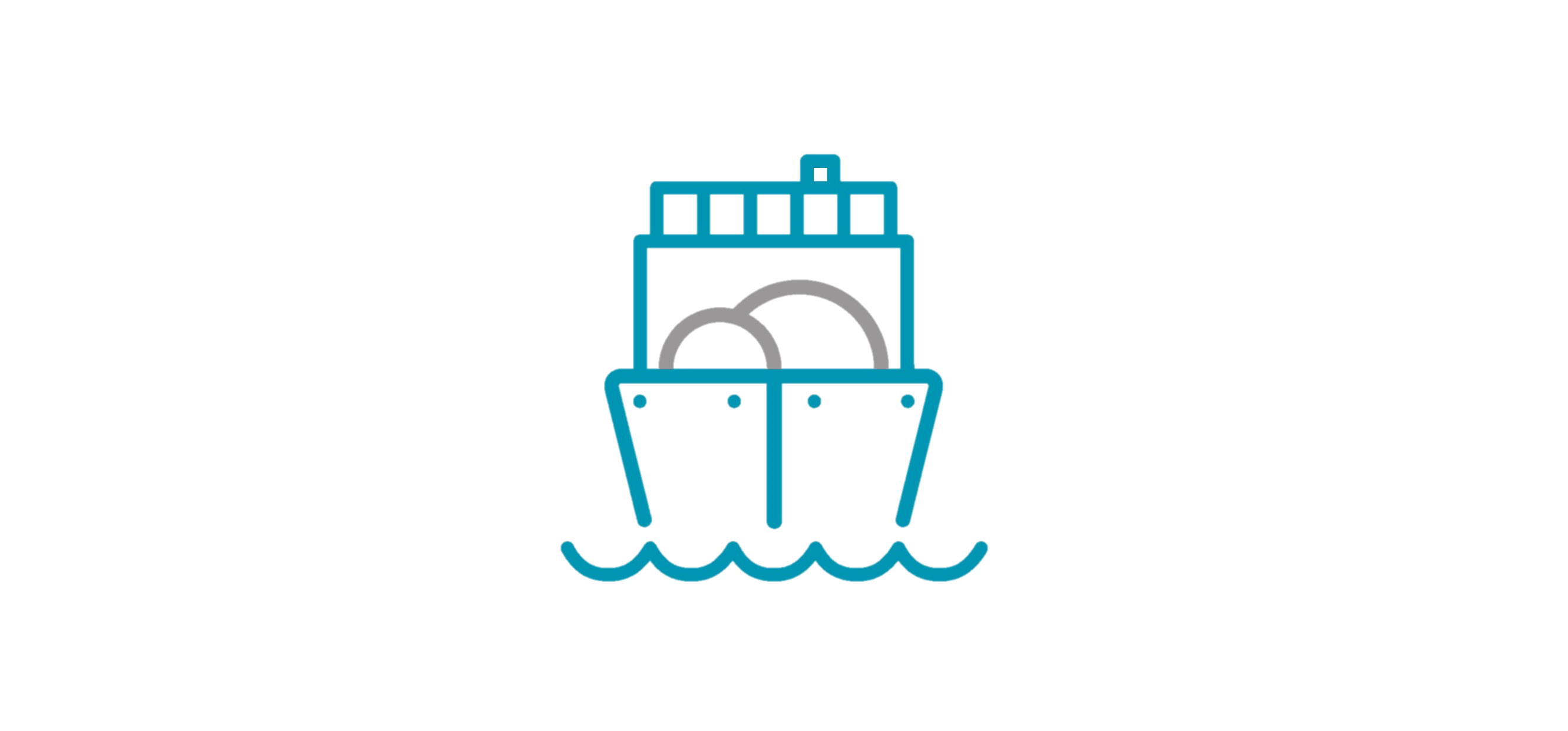 beton v širším centru Prahy = 200 tis. m3   370 tis. tun kameniva/rok
Praha&střední Čechy
Praha
02.04.2024
2
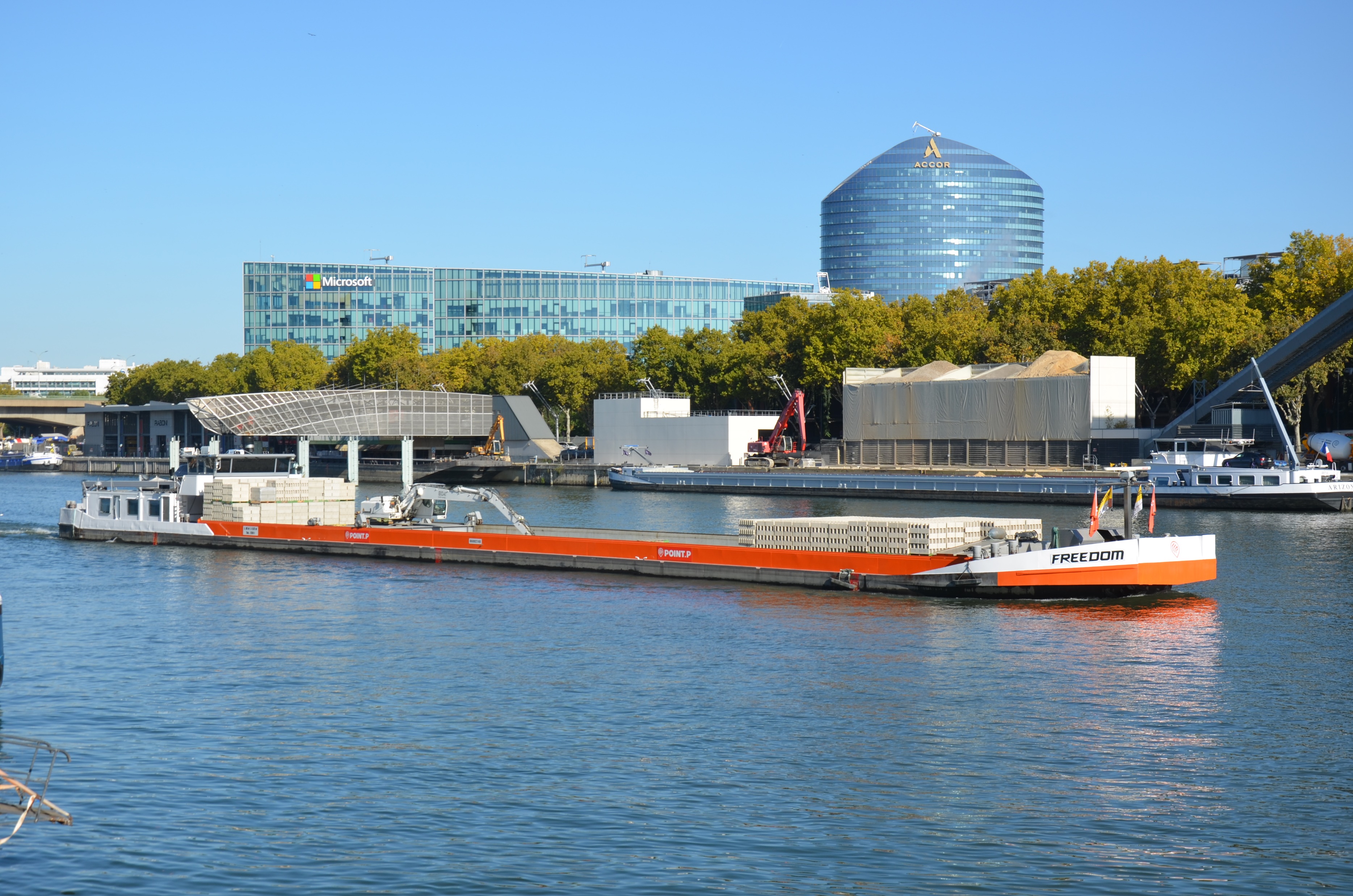 Lodní doprava PAŘÍŽ
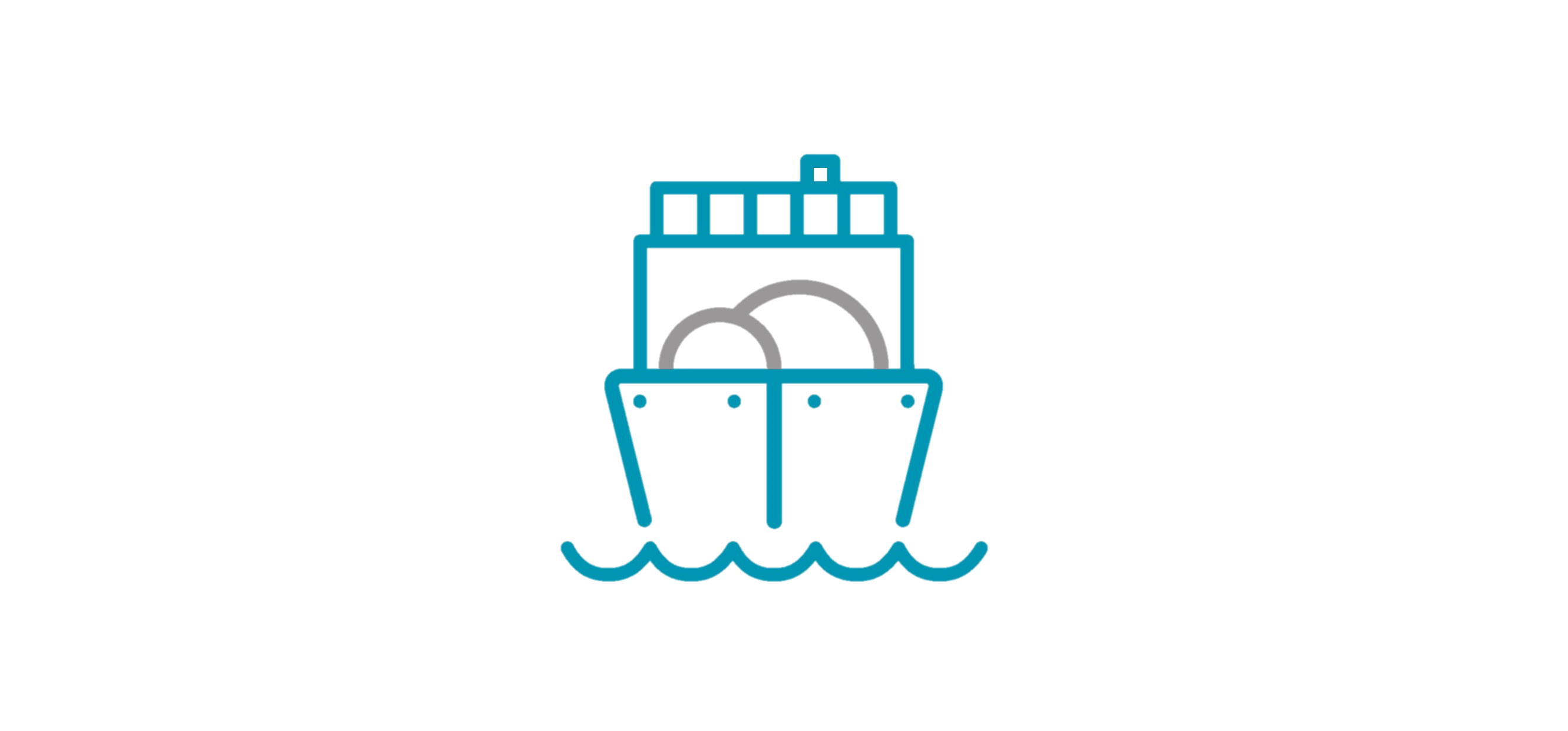 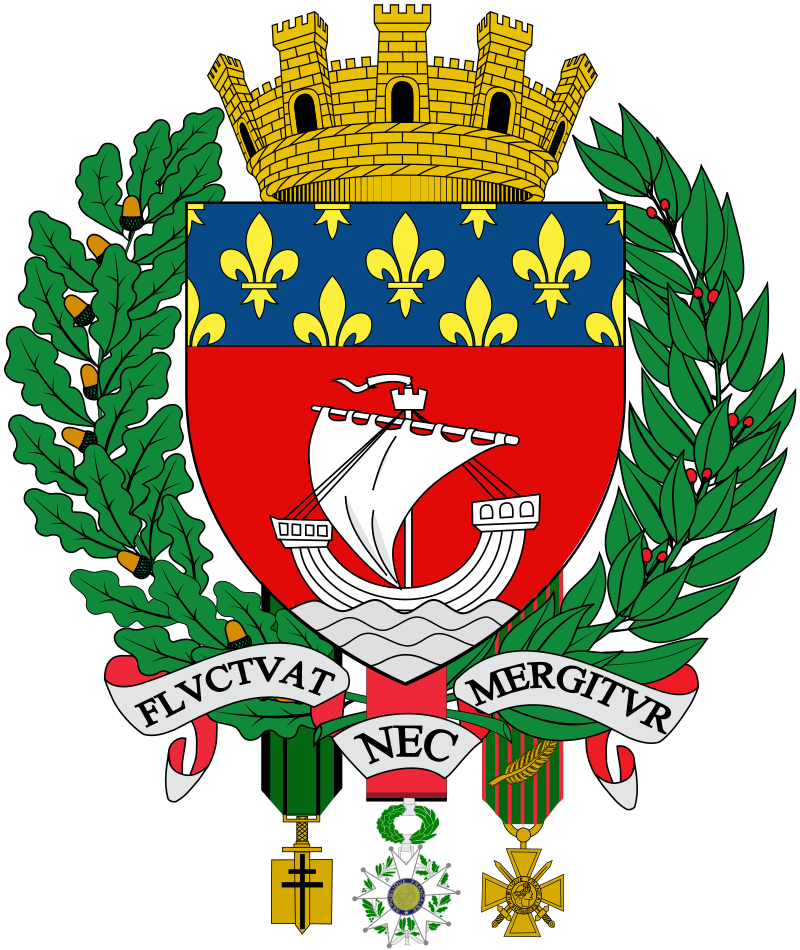 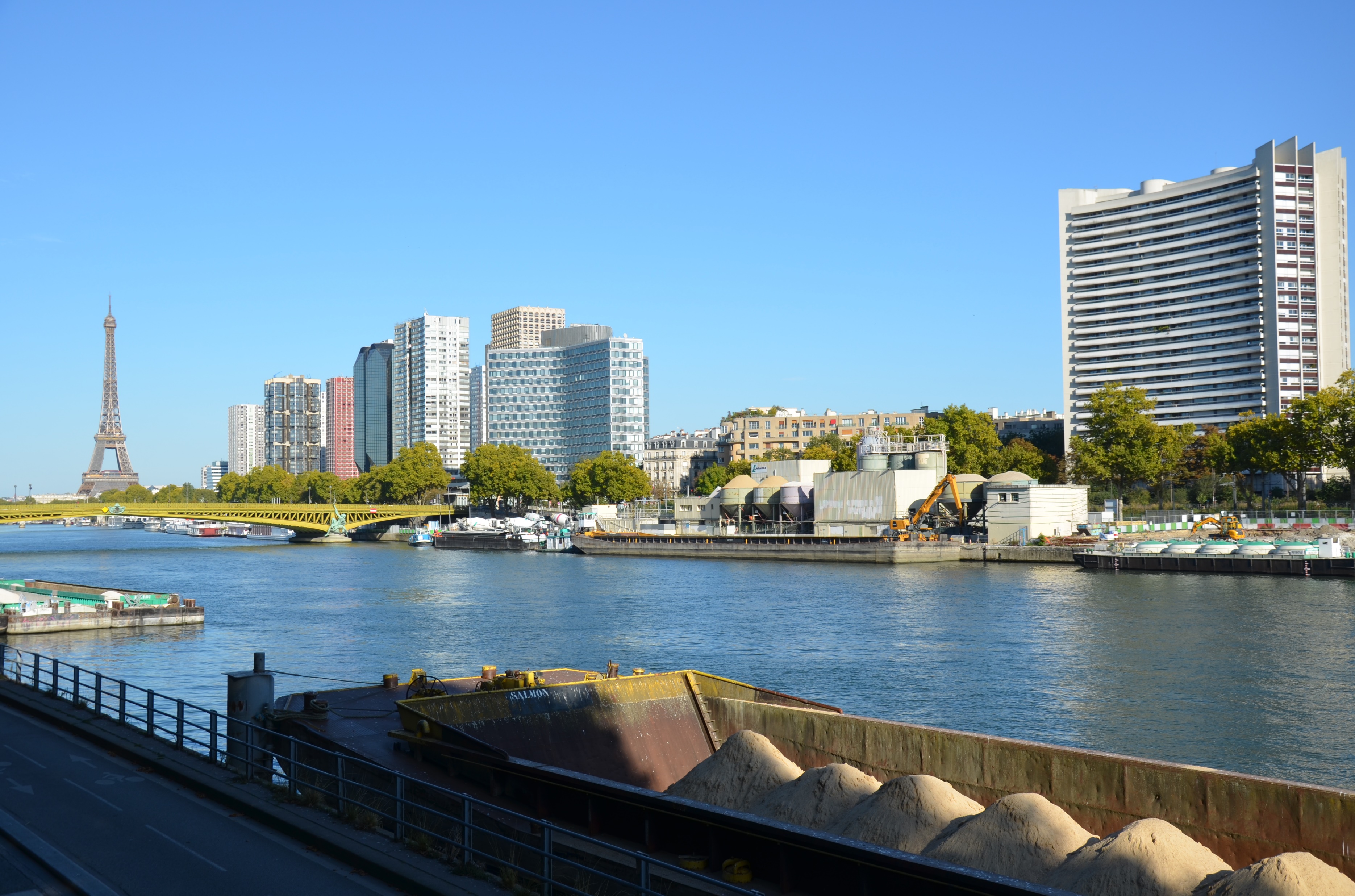 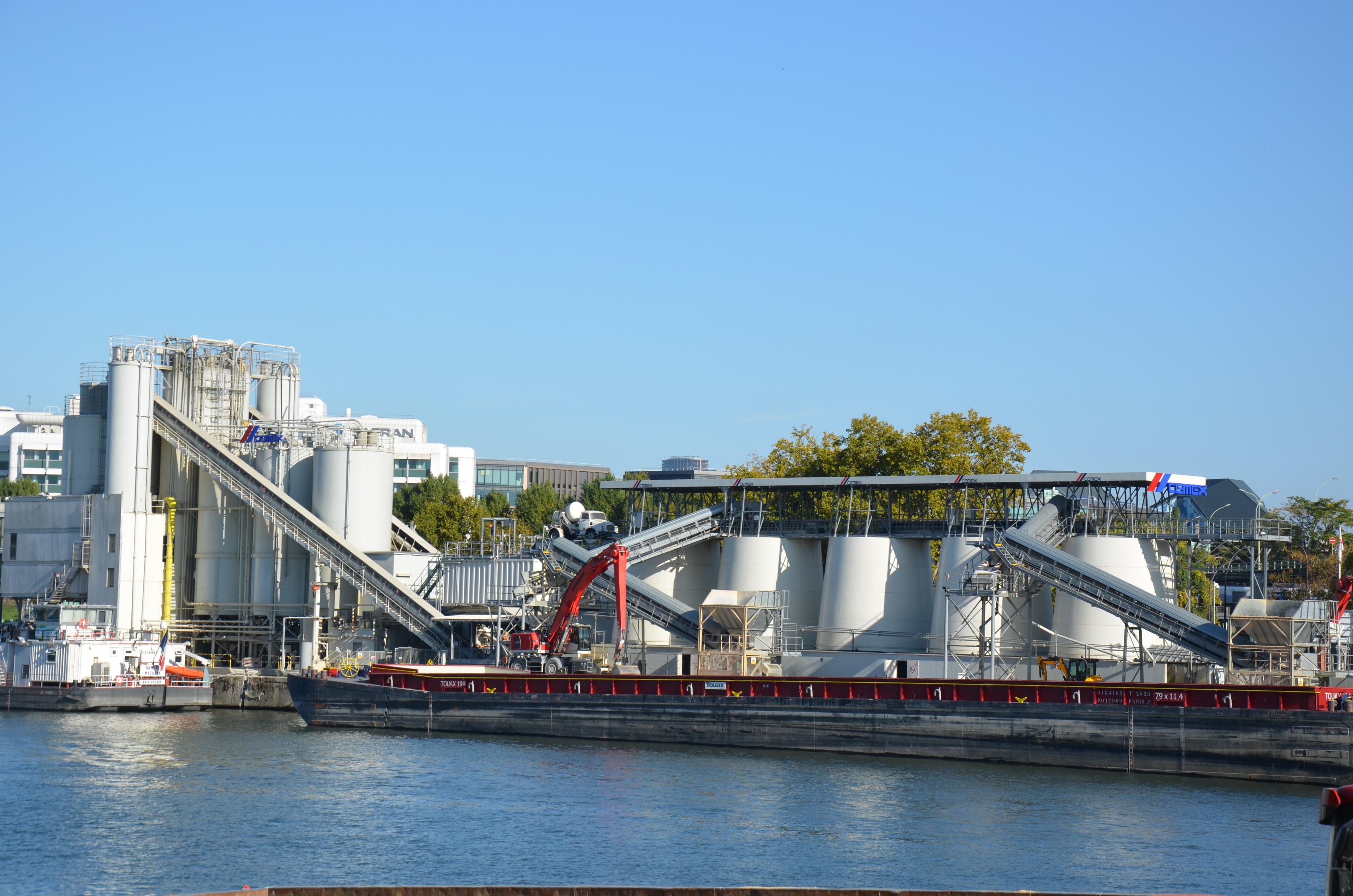 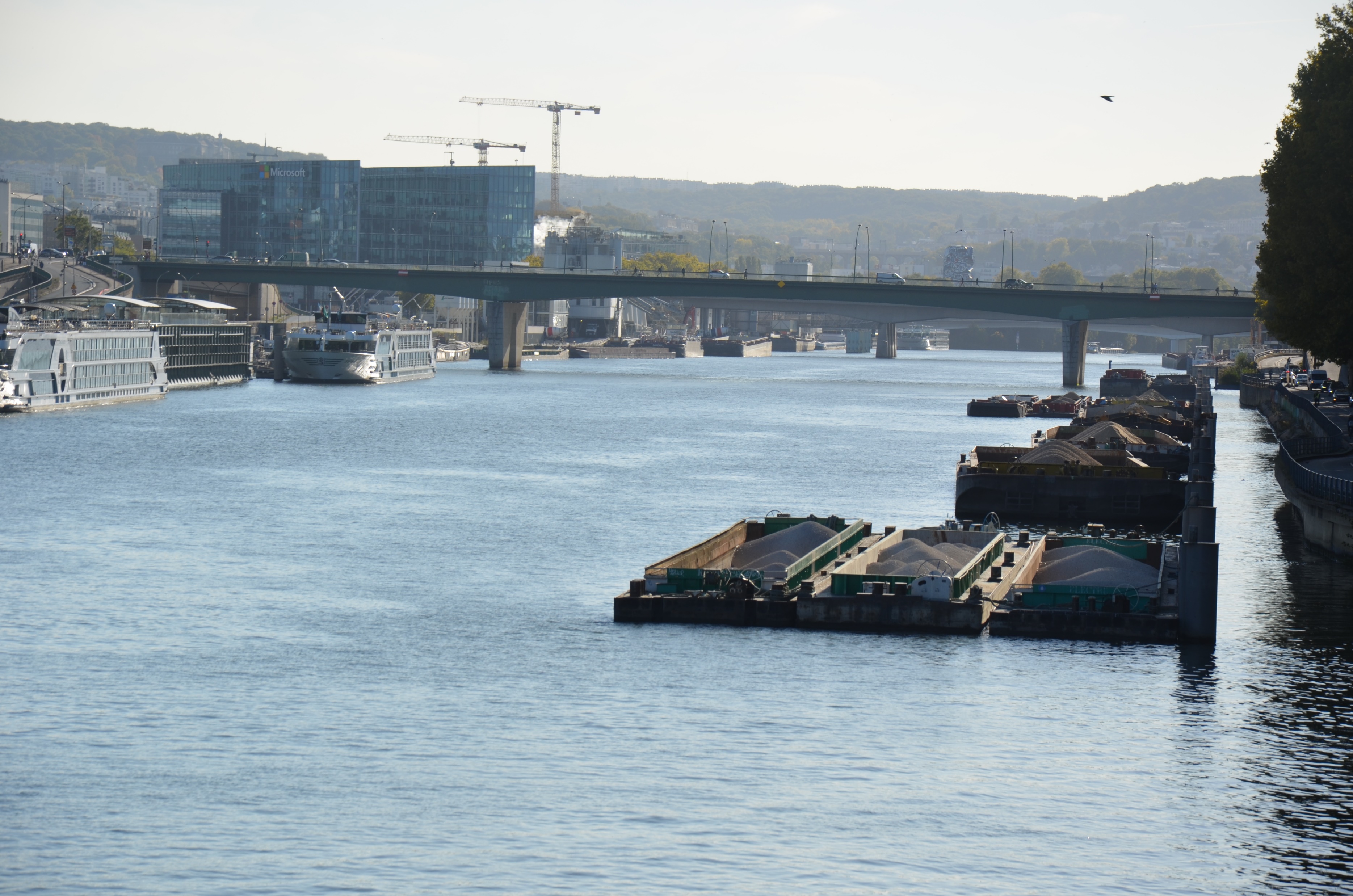 02.04.2024
3
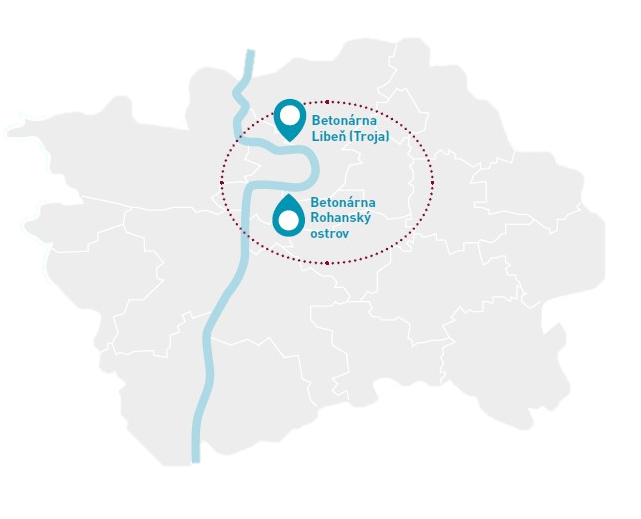 Betonárny PRAHA
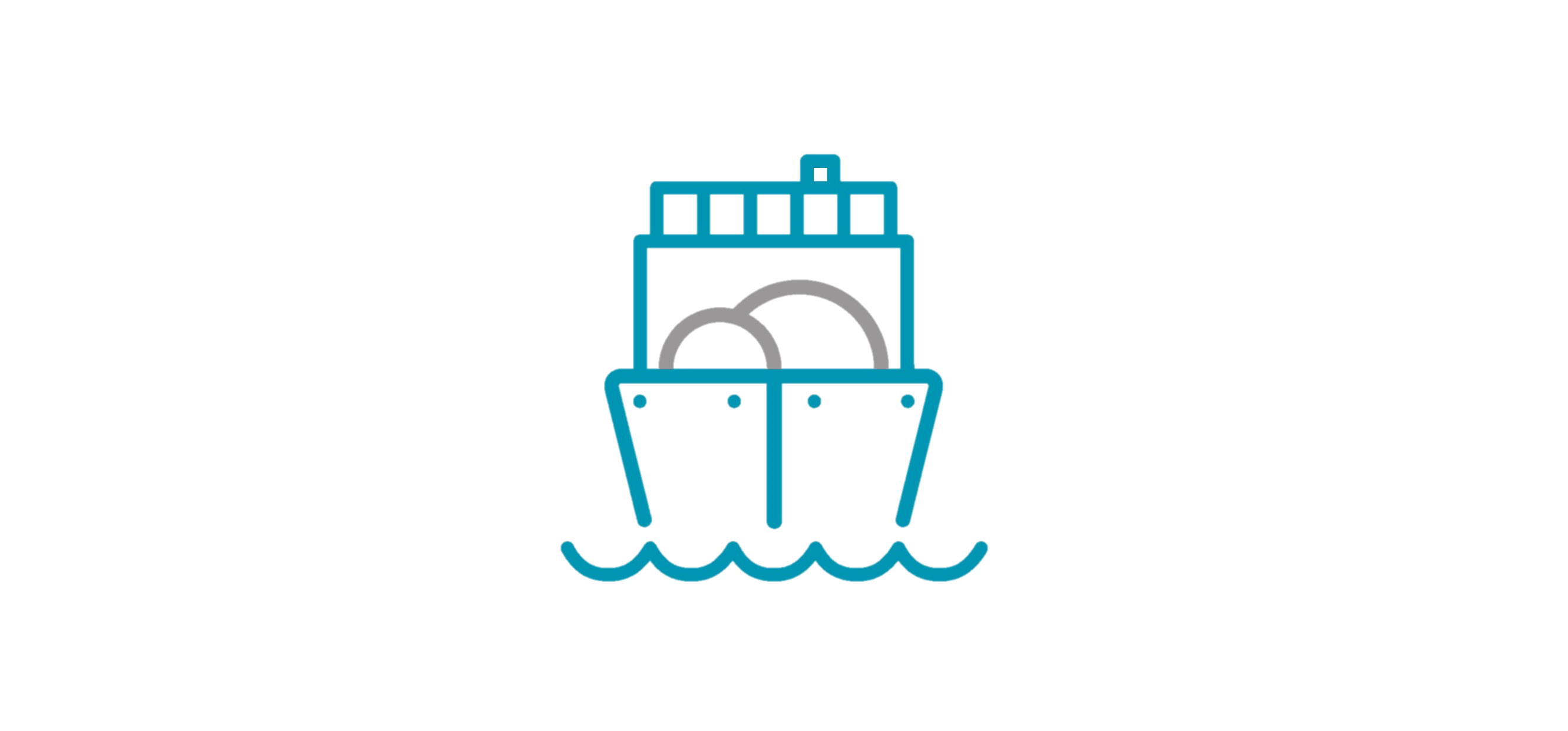 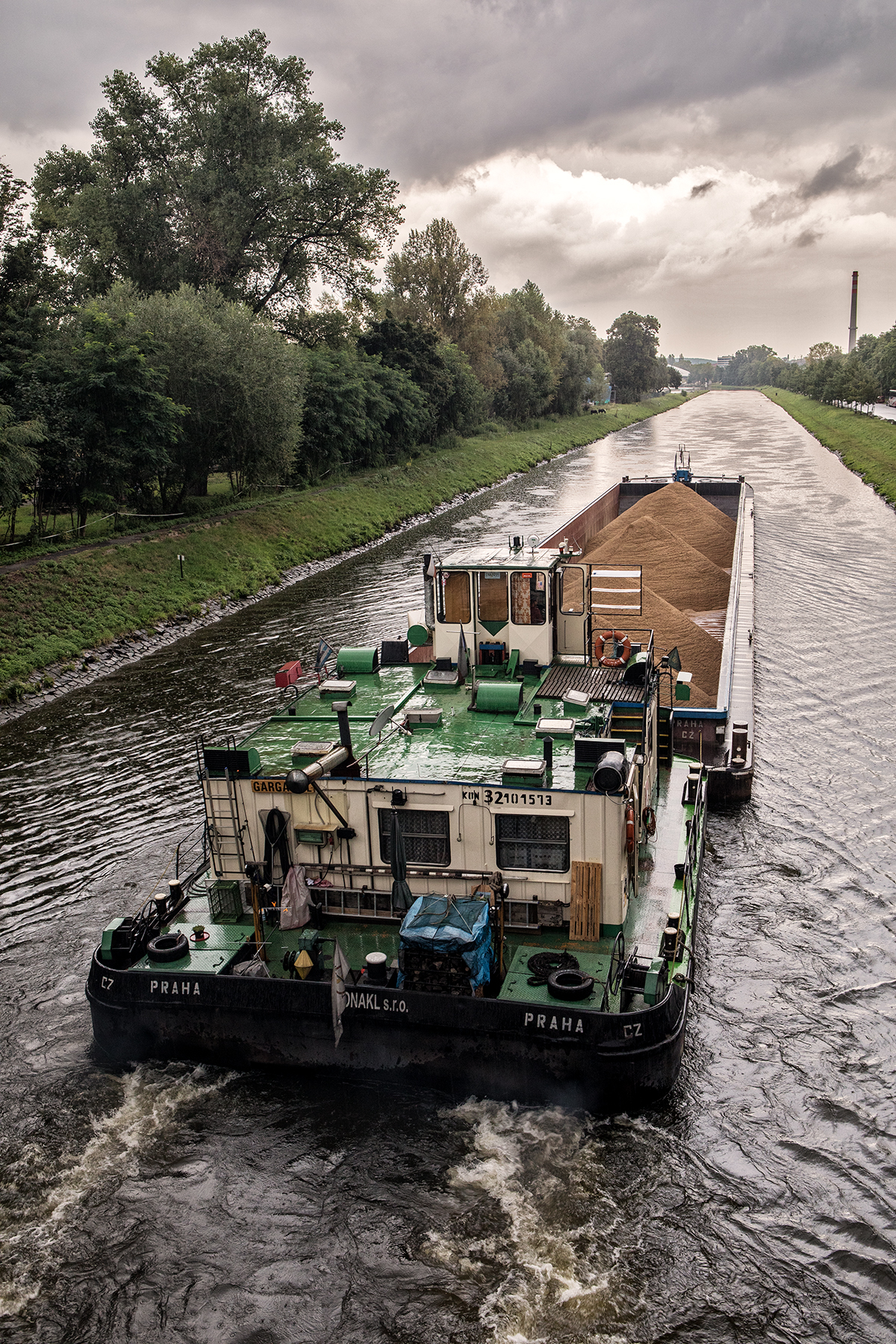 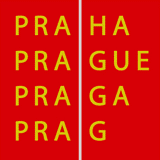 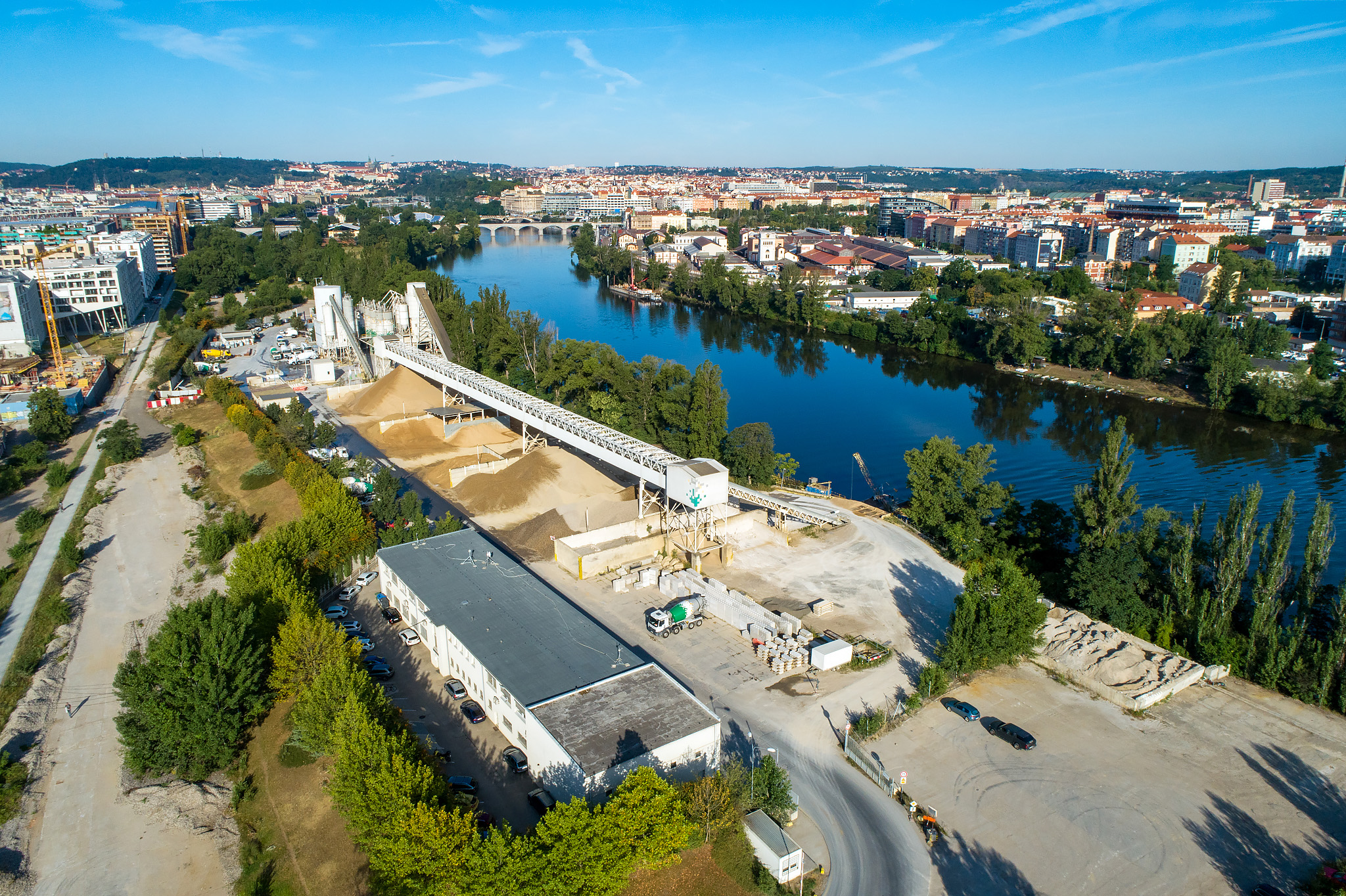 02.04.2024
4
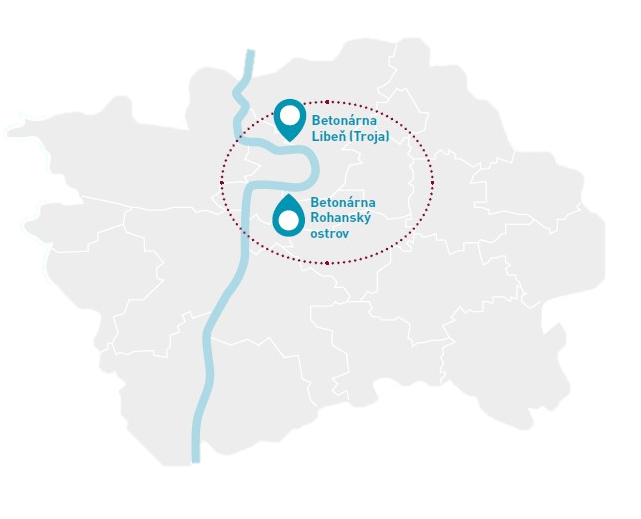 Betonárny PRAHA
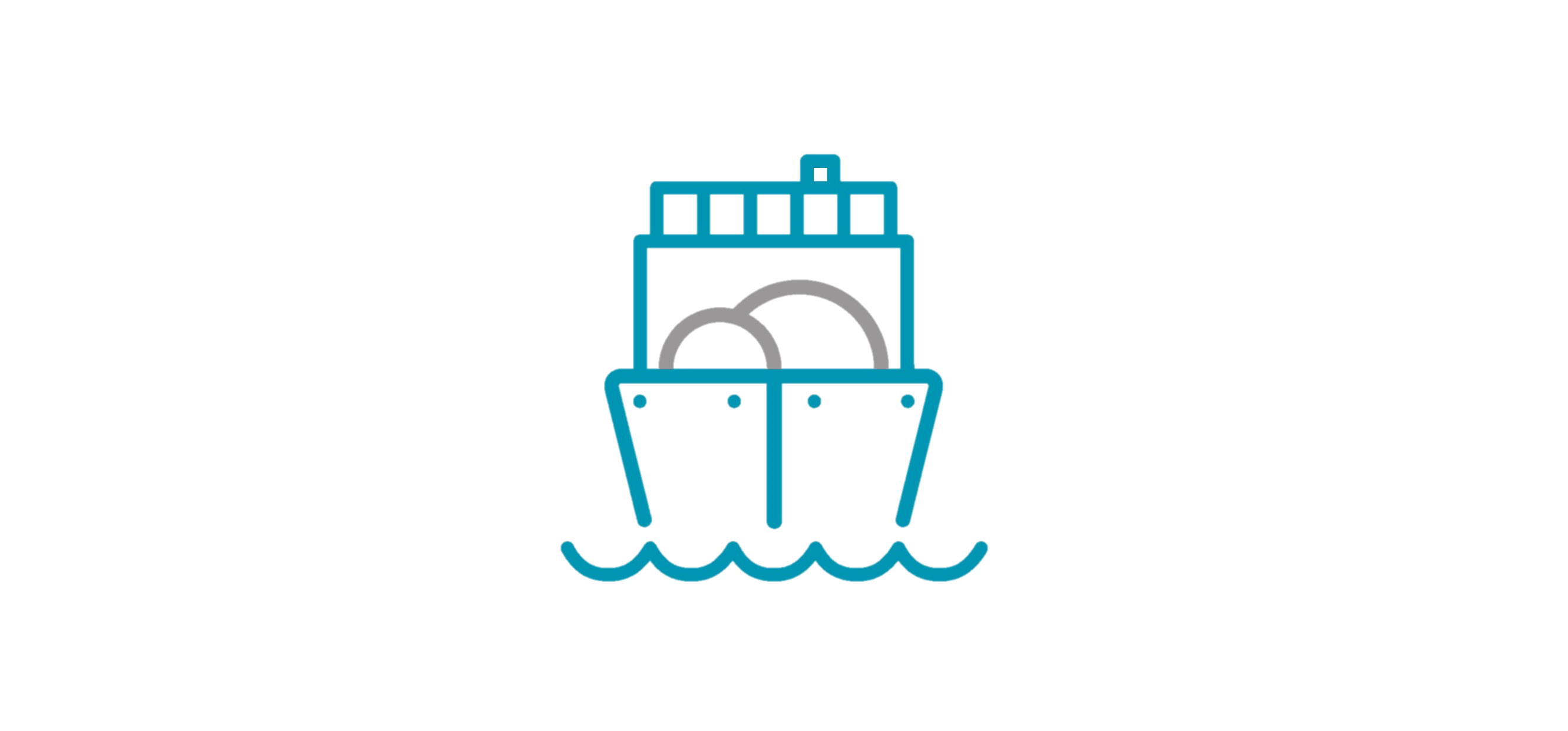 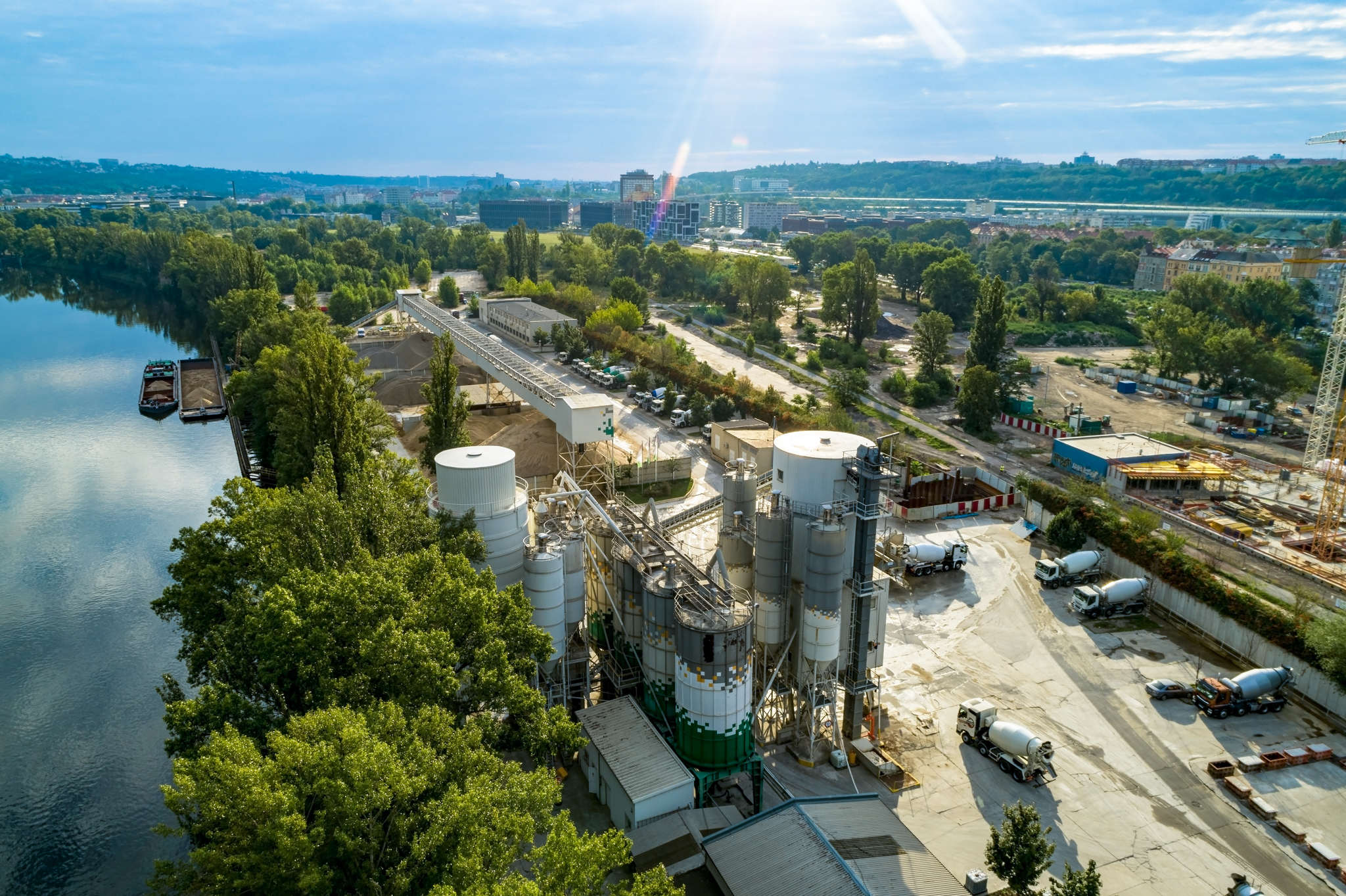 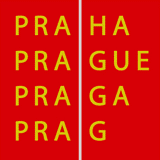 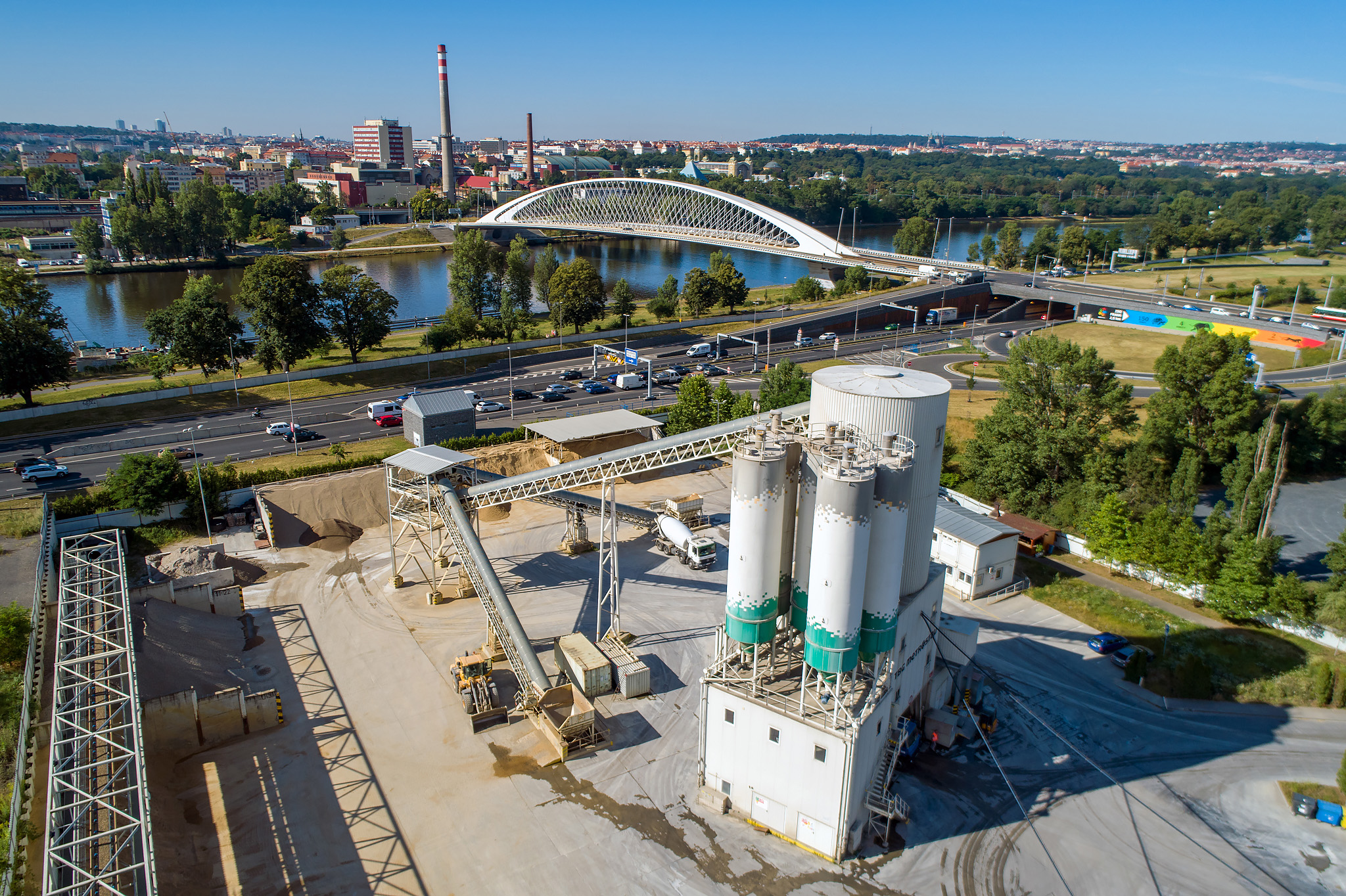 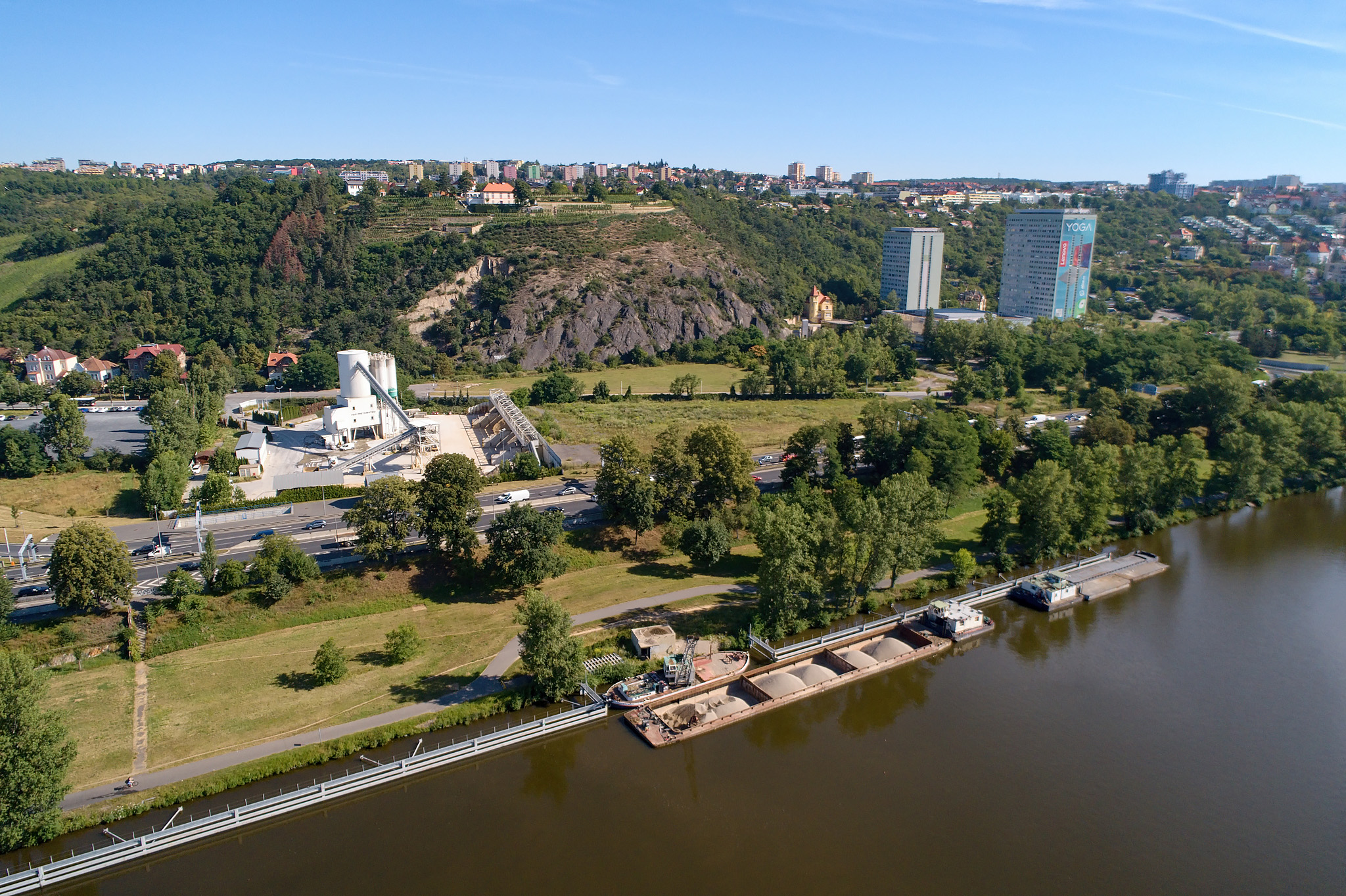 02.04.2024
5
Lodní doprava pro betonárny
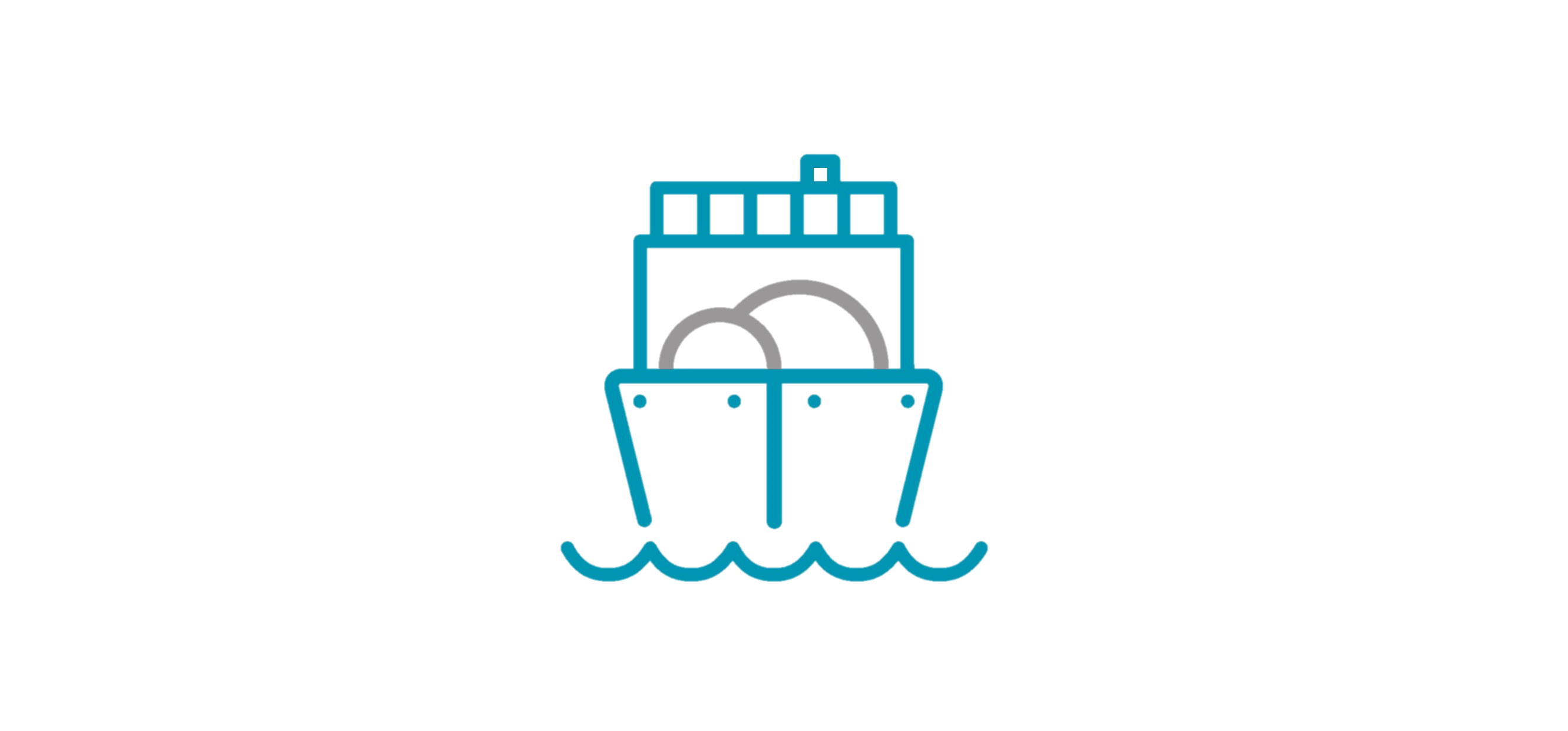 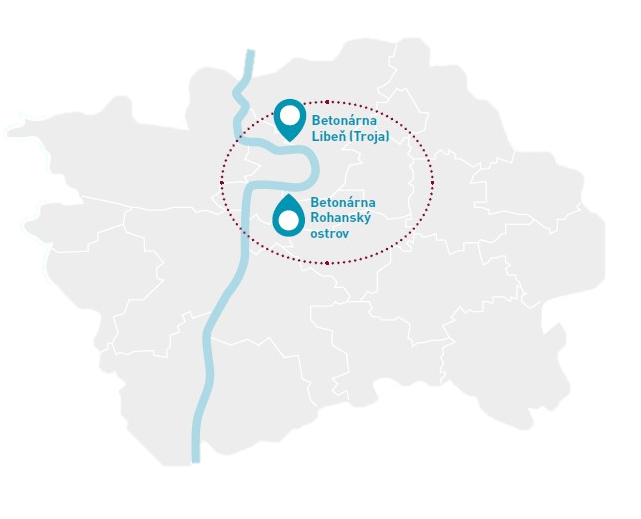 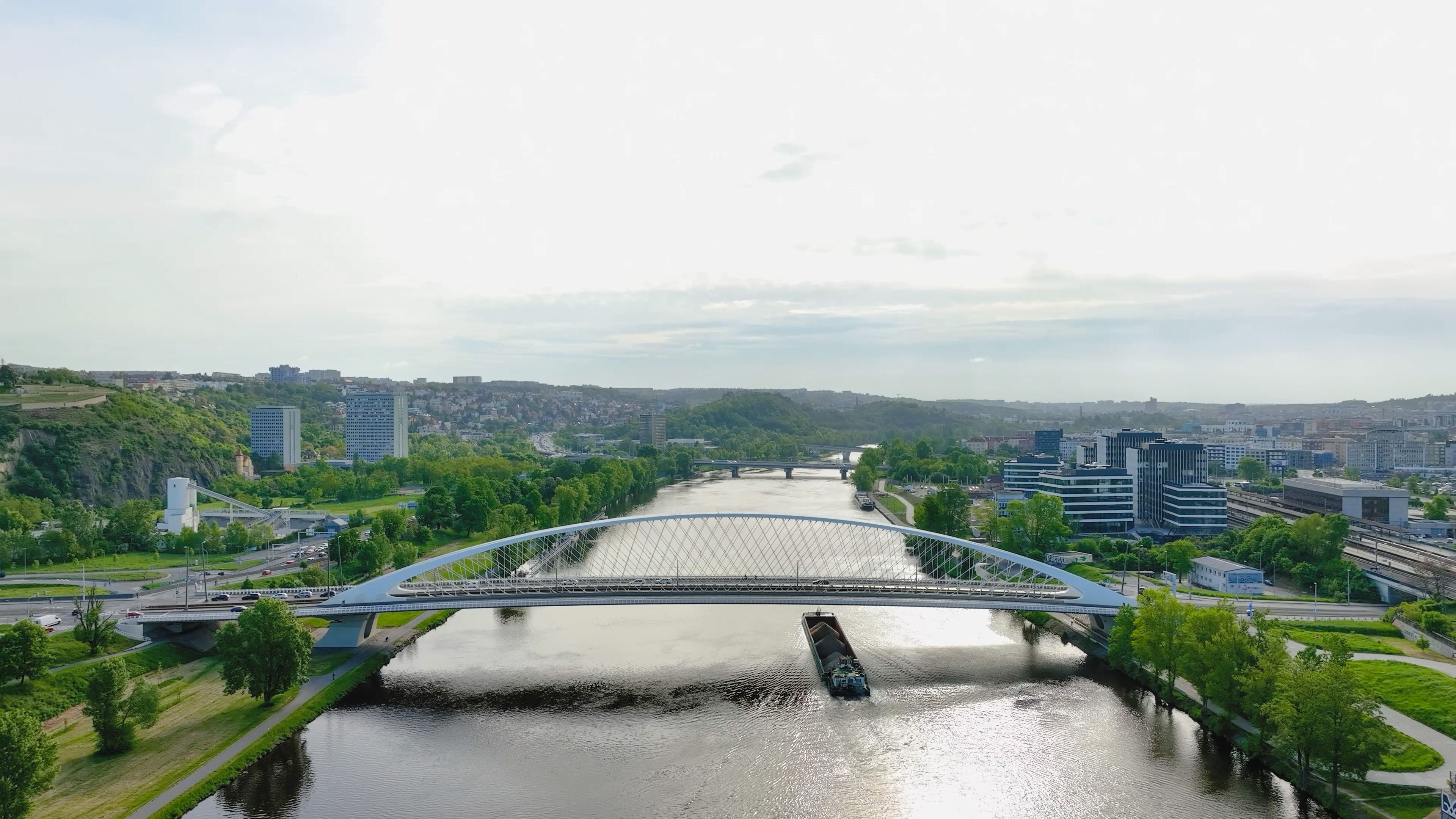 ušetří ročně 1,8 mil. km po silnicích
menší opotřebení silnic
menší hluk a prašnost z automobilové dopravy
méně emisí
menší dopravní zácpy
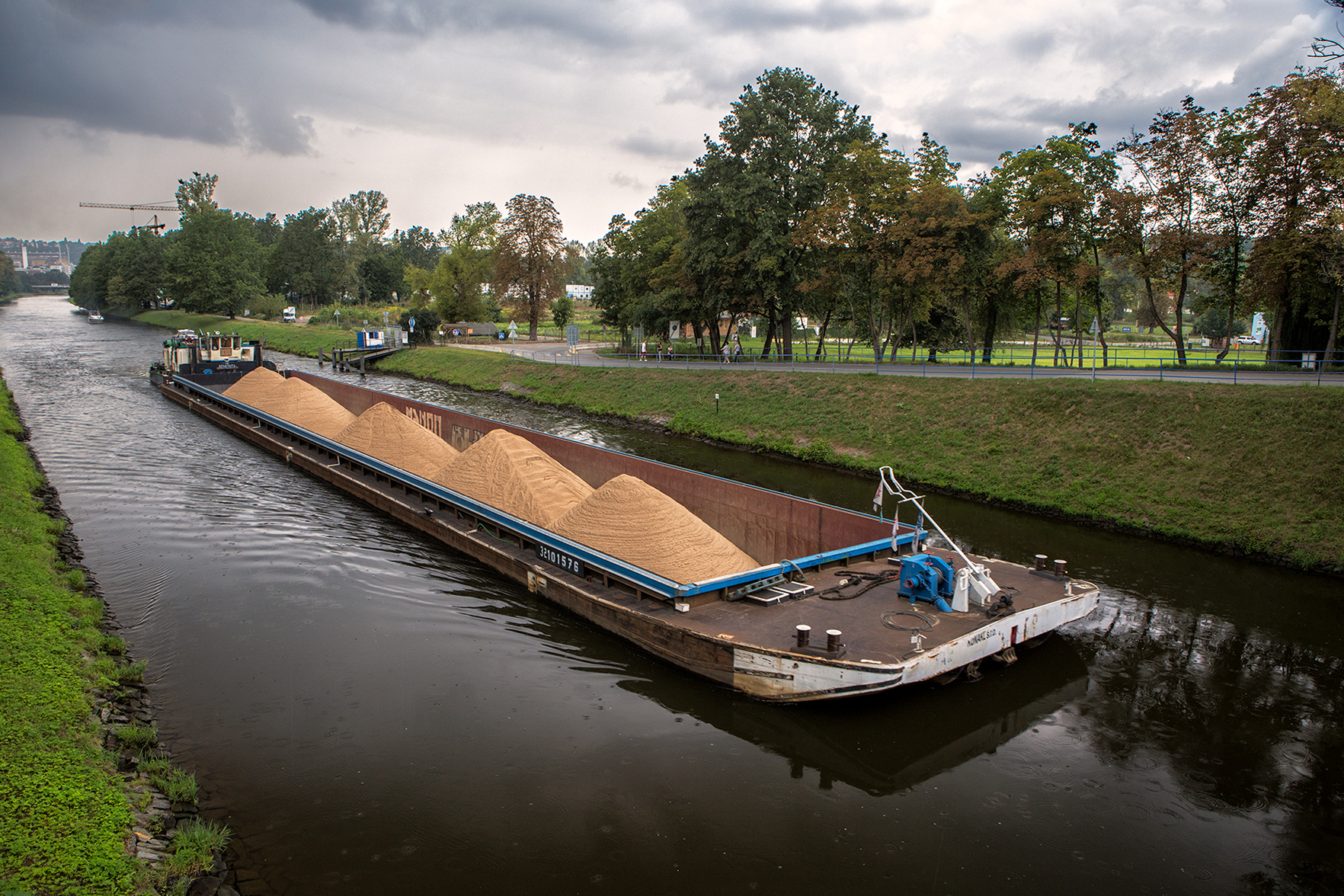 02.04.2024
6